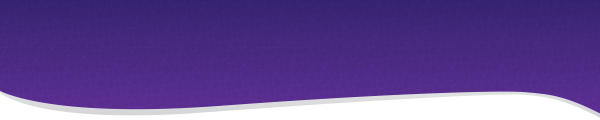 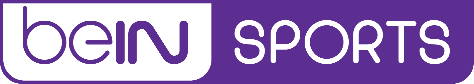 OFFRE D’EMPLOI
ASSISTANT ADMINISTRATIF RH (H/F)
Population intermittents du Spectacle & journalistes
CONTEXTE

Assurer la gestion des contrats des collaborateurs non permanents (intermittents et journalistes)

MISSIONS

En concordance avec les plannings des services concernés, récupérer les éléments nécessaires à l’établissement des contrats de travail 
Editer quotidiennement les contrats de travail, sur le Logiciel Media selon les plannings établis et gérer les processus de signature	
Réaliser les formalités administratives d’embauche (DUE,…)
Préparer, saisir et vérifier les éléments de paye 
Assurer des missions de suivi administratif (cartes de Presse…)
En lien avec le service Comptabilité, assurer la gestion et la transmission des notes de frais au service concerné avant traitement comptable, 
Assurer un suivi des budgets de recours aux personnels intermittents
 

COMPÉTENCES & QUALITES REQUISES

Expérience de la gestion des contrats de travail en masse ( fonctions similaires ou agence d’intérims)
Vif intérêt pour le sport
Bac +2 en GEA ou GRH
Maîtrise de Word et Excel
Connaissance du logiciel Media appréciée
Bon niveau d’anglais requis
Aisance relationnelle, fortes capacités d’organisation
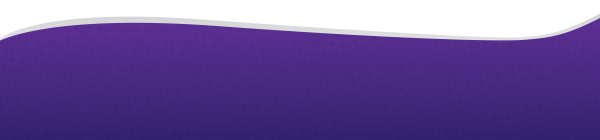 HUMAN RESOURCES DEPARTMENT
recrutement@bein.net

beIN SPORTS France
53-55 avenue Emile Zola - 92100 Boulogne-Billancourt